Распределенные файловые системы
Распределенные файловые системы
Традиционная централизованная файловая система позволяет множеству пользователей, работающих на одной системе, разделять доступ к файлам, хранящихся локально на этой машине. 
Распределенная файловая система расширяет эти возможности, позволяя разделять доступ к файлам пользователям на разных машинах, объединенных между собой с помощью сети. 
В основе распределенных файловых систем лежит модель клиент-сервер. В данном случае под клиентом понимается машина, которая обращается к некоторому файлу, а под сервером - машина, хранящая файлы и обеспечивающая к ним доступ. Некоторые системы требуют, чтобы клиенты и серверы были разными машинами, в то время как другие допускают, чтобы одна машина работала и как клиент, и как сервер.
Свойства распределенных файловых систем
Сетевая прозрачность. Клиенты должны иметь возможность обращаться к удаленным файлам пользуясь теми же самыми операциями, что и для доступа к локальным файлам.
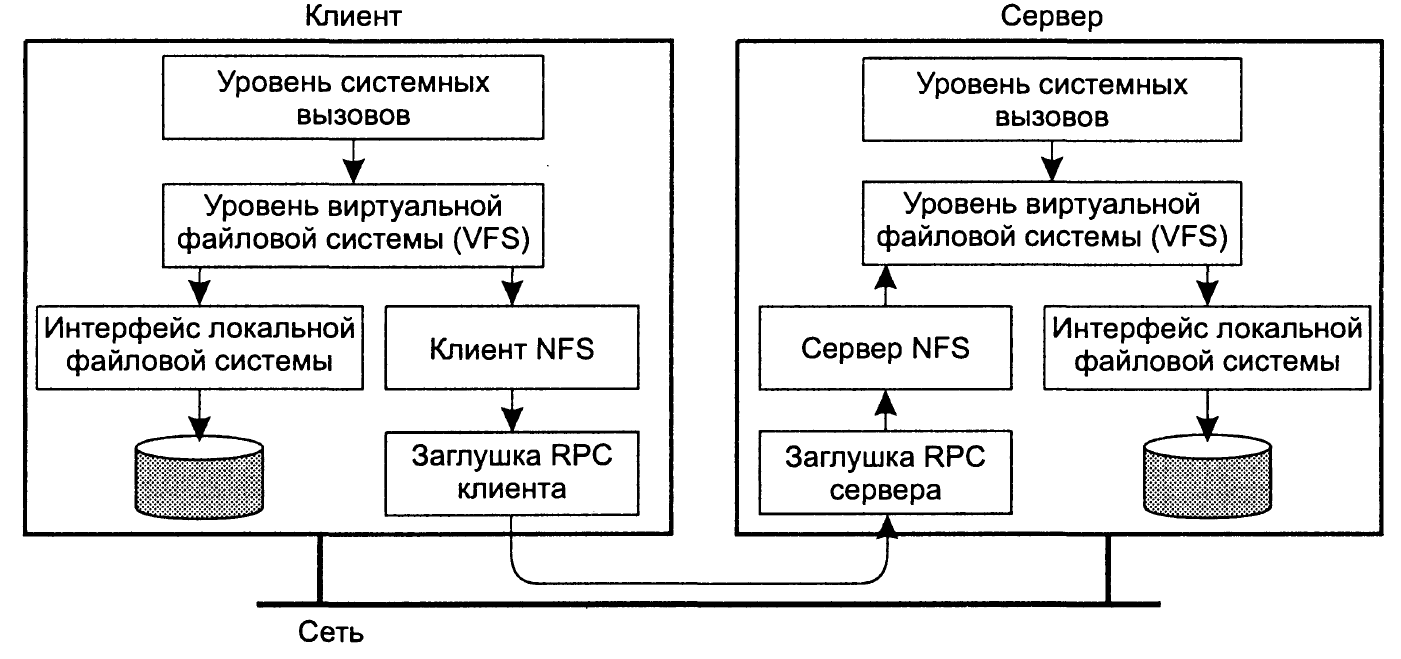 Свойства
Устойчивость к сбоям, высокая доступность. Система должна продолжать функционировать при неисправности отдельного компонента (сервера или сегмента сети). Однако это может приводить к деградации производительности или к исключению доступа к некоторой части файловой системы. 
Прозрачность размещения. Имя файла не должно определять его местоположения в сети. 
Независимость размещения. Имя файла не должно меняться при изменении его физического месторасположения. 
Мобильность пользователя. Пользователи должны иметь возможность обращаться к разделяемым файлам из любого узла сети. 
Масштабируемость. Система должна обладать возможностью масштабирования в случае увеличения нагрузки. Кроме того, должна существовать возможность постепенного наращивания системы путем добавления отдельных компонентов. 
Мобильность файлов.  Должна быть возможность перемещения файлов из одного месторасположения в другое на работающей системе.
Файловый сервис
Файловый сервис - это описание функций, которые файловая система предлагает своим пользователям. Это описание включает имеющиеся примитивы, их параметры и функции, которые они выполняют. 

С точки зрения пользователей файловый сервис определяет то, с чем пользователи могут работать, но ничего не говорит о том, как все это реализовано. В сущности, файловый сервис определяет интерфейс файловой системы с клиентами.
Файловый сервер
Файловый сервер - это процесс, который реализует файловый сервис. В системе может быть один файловый сервер или несколько, но в хорошо организованной распределенной системе пользователи не знают, как реализована файловая система. В частности, они не знают количество файловых серверов, их месторасположение и функции. Они только знают, что если процедура определена в файловом сервисе, то требуемая работа каким-то образом выполняется, и им возвращаются требуемые результаты. Более того, пользователи даже не должны знать, что файловый сервис является распределенным. В идеале он должен выглядеть также, как и в централизованной файловой системе. 
Так как обычно файловый сервер - это просто пользовательский процесс (или иногда процесс ядра), выполняющийся на некоторой машине, в системе может быть несколько файловых серверов, каждый из которых предлагает различный файловый сервис. Например, в распределенной системе может быть два сервера, которые обеспечивают файловые сервисы систем UNIX и MS-DOS соответственно, и любой пользовательский процесс пользуется подходящим сервисом.
Примеры
NFS — разработка компании Sun Microsystem, имеющая гигантское число установок и в настоящее время постепенно разрастающаяся до глобальных масштабов.
 Coda — потомок файловой системы AFS, крупномасштабной системы, которая разрабатывалась исключительно с целью обеспечить максимальную масштабируемость.
Plan 9 — это распределенная система, в которой все ресурсы рассматриваются как файлы.
xFS —  это распределенная система, в которой отсутствуют серверы, а файловую систему реализуют клиенты.
SFS, которая выделяется среди других распределенных файловых систем масштабируемой системой защиты.
Исследование использования файлов
Большинство  файлов  имеют  размер  менее  10К. => Следует перекачивать целиком.
Чтение встречается гораздо чаще записи. => Кэширование. 
Чтение и запись последовательны, произвольный доступ редок.
	 => Упреждающее кэширование, чтение с запасом, выталкивание после записи следует группировать.
Большинство файлов имеют короткое время жизни. => Создавать файл в клиенте и держать его там до уничтожения.
Мало файлов разделяются. => Кэширование в клиенте и семантика сессий.
Существуют различные классы файлов с разными свойствами. => Следует иметь в системе разные механизмы для разных классов.
Архитектура распределенных файловых систем
Распределенная файловая система обычно имеет два существенно отличающихся компонента - непосредственно файловый сервер и сервер директорий.
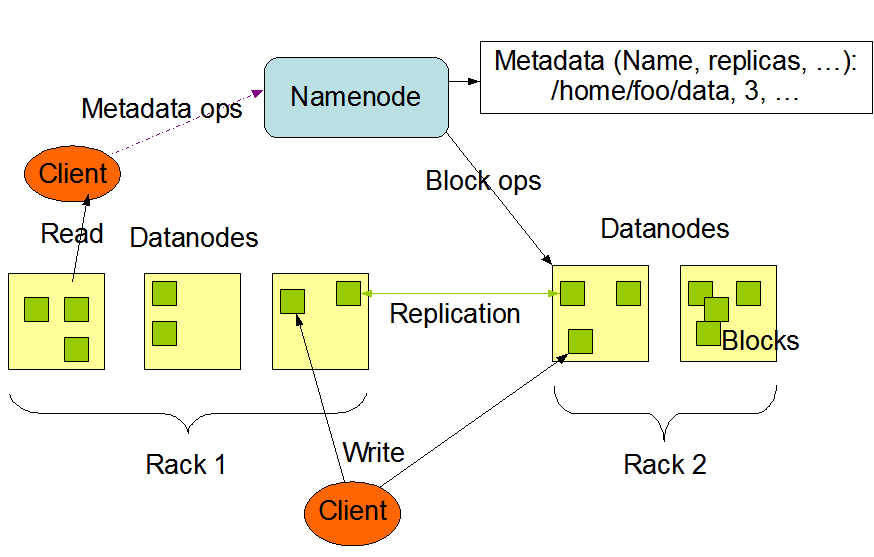 Интерфейс файлового сервера
Для любой файловой системы первый фундаментальный вопрос - что такое файл. 
Во многих системах, таких как UNIX и MS-DOS, файл - не интерпретируемая последовательность байтов.
На некоторых централизованных ЭВМ   (IBM/370)   файл   представляется   как последовательность записей, которую можно специфицировать ее номером или содержимым  некоторого  поля  (ключом).
Так, как большинство распределенных систем базируются на использовании среды UNIX, то они используют первый вариант понятия файла.
Интерфейс файлового сервера
Файл может иметь атрибуты (информация о файле, не являющаяся его частью). 
TYPE. Тип файла (обычный, каталог, символическая ссылка и т. д.)
SIZE. Длина файла в байтах.
CHANGE. Индикатор, который позволяет клиенту обнаружить, изменялся ли файл и/или когда он изменялся.
FSID. Уникальный идентификатор файловой системы сервера, на котором хранится файл.
АСL. Список контроля доступа, ассоциированный с файлом
FILEHANDLE. Дескриптор данного файла, установленный сервером
FILEID. Уникальный идентификатор файла в файловой системе
FST_LOCATIONS. Место расположения файловой системы в сети
OWNER. Имя владельца файла в виде символьной строки
TIME ACCESS. Время последнего доступа к содержимому файла
TIME_MODIFY. Время последнего изменения содержимого файла
TIME_CREATE. Время создания файла
Именованные атрибуты  хранятся в виде массива пар {атрибут, значение).
Интерфейс файлового сервера
Важный аспект файловой модели - могут ли файлы модифицироваться после создания. Обычно могут, но есть системы с неизменяемыми файлами. Такие файлы  освобождают  разработчиков  от  многих  проблем при кэшировании и размножении.
Защита обеспечивается  теми  же  механизмами,  что  и  в однопроцессорных ЭВМ - мандатами и списками прав доступа. Мандат - своего рода билет, выданный пользователю для каждого файла с указанием прав доступа. Список прав доступа задает для каждого файла список пользователей с их правами. 
	Простейшая схема с правами доступа - UNIX схема, в которой различают три типа  доступа  (чтение,  запись, выполнение), и три типа пользователей (владелец, члены его группы, и прочие).
Контроль доступа в NFS
Контроль доступа в NFS
Контроль доступа в NFS
Интерфейс файлового сервера
Файловый сервис может базироваться на одной из двух моделей - модели удаленного доступа и модели загрузки/разгрузки.
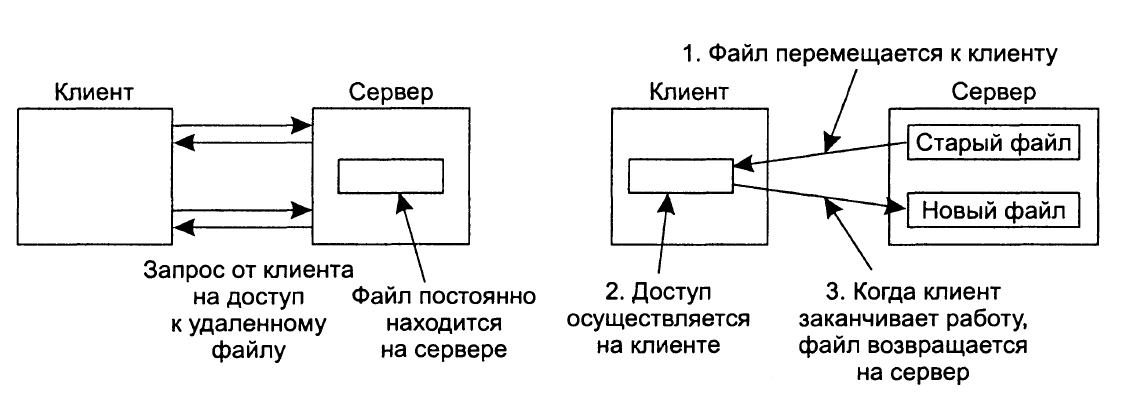 Интерфейс сервера директорий
Обеспечивает операции создания и удаления директорий, именования и переименования файлов, перемещение файлов из одной директории в другую.
Определяет алфавит и синтаксис имен. Для спецификации типа информации в файле используется часть имени (расширение) либо явный атрибут.
Все распределенные системы  позволяют  директориям  содержать поддиректории - такая файловая система называется иерархической. Некоторые системы позволяют создавать указатели или ссылки на произвольные директории, которые можно помещать в директорию. При этом можно строить не только деревья, но и произвольные графы. Разница между ними очень важна для распределенных систем, поскольку в случае графа удаление связи может  привести  к  появлению  недостижимых поддеревьев, обнаруживать которые в распределенных системах очень трудно.
Ключевое решение  при конструировании распределенной файловой системы - должны или не должны машины (или процессы) одинаково видеть иерархию директорий. Тесно связано с этим решением наличие единой корневой директории.
Подходы к именованию файлов
Машина + путь  (/server/d1/f1);
Монтирование удаленных файловых систем в локальную иерархию файлов;
Единственное пространство имен, которое выглядит одинаково на всех машинах.
Монтирование части удаленной файловой системы в NFS
Монтирование вложенных каталогов с нескольких серверов NFS
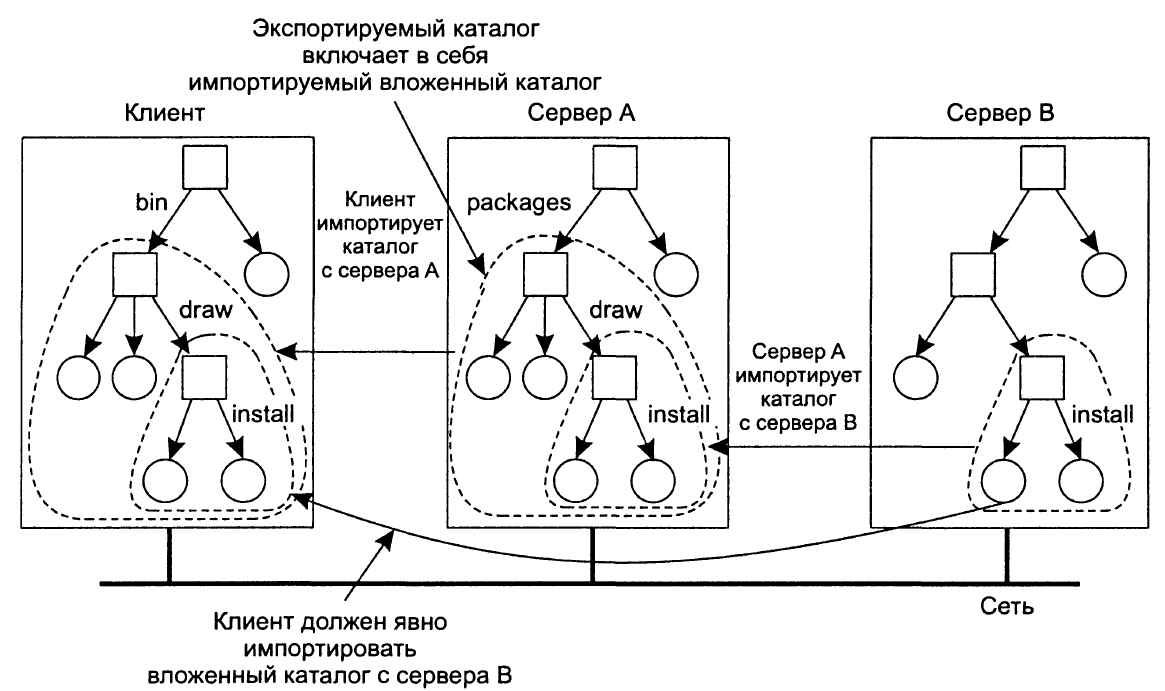 Автоматическое монтирование
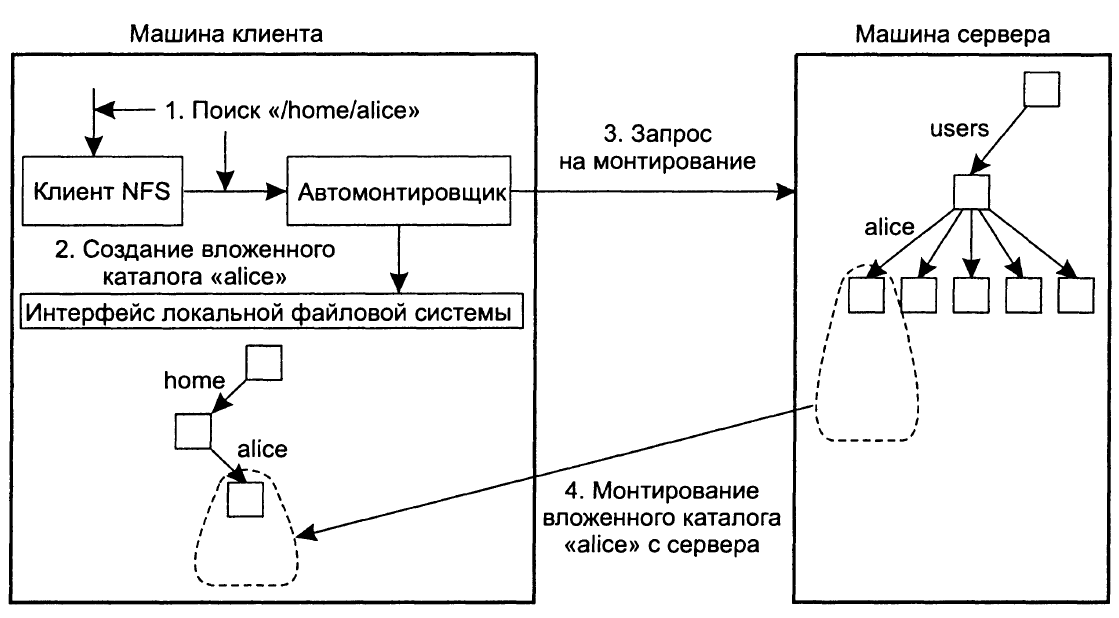 Двухуровневое именование
Файлы (и другие объекты) имеют символические имена для пользователей, но могут также иметь внутренние двоичные имена для использования самой  системой. Например, в операции открыть файл пользователь задает символическое имя, а в ответ получает двоичное имя, которое и использует во всех других операциях с данным файлом.
Способы формирования двоичных имен различаются в разных системах:
имя может указывать на сервер и файл;
в  качестве  двоичных  имен при просмотре символьных имен возвращаются мандаты, содержащие помимо прав доступа либо физический номер машины с сервером, либо сетевой адрес сервера, а также номер файла.
В ответ на символьное имя некоторые системы могут возвращать несколько двоичных имен (для файла и его дублей), что позволяет повысить надежность работы с файлом.
Семантика разделения файлов
Семантика разделения файлов
UNIX-семантика.  Естественная семантика однопроцессорной ЭВМ - если за операцией записи следует  чтение,  то  результат определяется последней из предшествующих операций записи. В  распределенной  системе  такой семантики достичь легко только в том случае, когда имеется один файл-сервер, а клиенты не имеют кэшей. При наличии кэшей семантика нарушается. Надо либо сразу все изменения в кэшах отражать в файлах, либо менять семантику разделения файлов.
	Еще одна проблема - трудно сохранить семантику общего указателя файла (в UNIX он общий для открывшего файл процесса и его дочерних процессов) - для процессов на разных ЭВМ трудно иметь общий указатель.
Неизменяемые файлы  -  очень радикальный  подход к изменению семантики разделения файлов.
	Только две операции - создать и читать. Можно заменить новым файлом старый - т.е. можно менять директории. Если один процесс читает файл, а другой его подменяет, то можно позволить первому процессу доработать со старым файлом, в то время как другие процессы могут уже работать с новым.
Семантика разделения файлов
Семантика сессий. Изменения открытого  файла  видны только тому процессу (или машине), который производит эти изменения, а лишь после закрытия файла становятся видны другим процессам (или машинам). Что происходит, если два процесса одновременно работали с одним файлом - либо результат будет определяться процессом, последним закрывшим файл, либо можно только утверждать, что один из двух вариантов файла станет текущим. 
Транзакции. Процесс выдает операцию «НАЧАЛО ТРАНЗАКЦИИ», сообщая тем самым, что последующие операции должны выполняться без вмешательства других процессов. Затем  выдает  последовательность  чтений  и  записей, заканчивающуюся операцией  «КОНЕЦ  ТРАНЗАКЦИИ».  Если  несколько транзакций стартуют в одно и то же время, то система гарантирует, что результат будет таким, каким бы он был в случае последовательного выполнения транзакций (в неопределенном порядке).
Семантика разделения файлов
Файловые серверы с состоянием
Короче сообщения (двоичные имена используют таблицу открытых файлов).
Выше  эффективность (информация об открытых файлах может храниться в оперативной памяти).
Блоки информации могут читаться с упреждением.
Убедиться в достоверности запроса легче, если есть состояние (например, хранить номер последнего запроса).
Возможна операция захвата файла.
	Пример, NFS версии 4.
Файловые серверы без состояния
Устойчивость к ошибкам.
 Не требуется операций ОТКРЫТЬ/ЗАКРЫТЬ. 
 Не требуется память для таблиц. 
 Нет ограничений на число открытых файлов. 
 Нет проблем при крахе клиента.

	Пример, NFS версии 2,3.
Делегирование прав клиенту в NFS версии 4
Кэш дублированных запросов
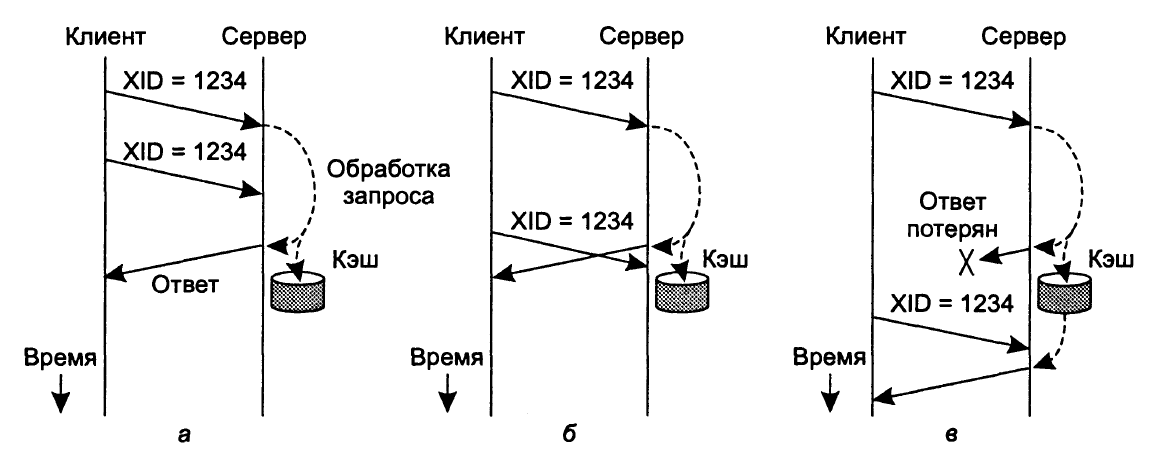 Захват файлов в NFS
Блокировки устанавливаются на конкретное определяемое сервером время.
Если клиент не продлит аренду своей блокировки, сервер автоматически снимет ее.
Совместное резервирование файлов (share reservation)
При открытии файла клиент определяет тип доступа, который требует для себя (READ, WRITE или BOTH), и тип доступа, в котором сервер должен отказать всем прочим клиентам (NONE, READ, WRITE или BOTH). Если сервер не в состоянии удовлетворить требования клиента, операция открытия файла завершается с ошибкой.
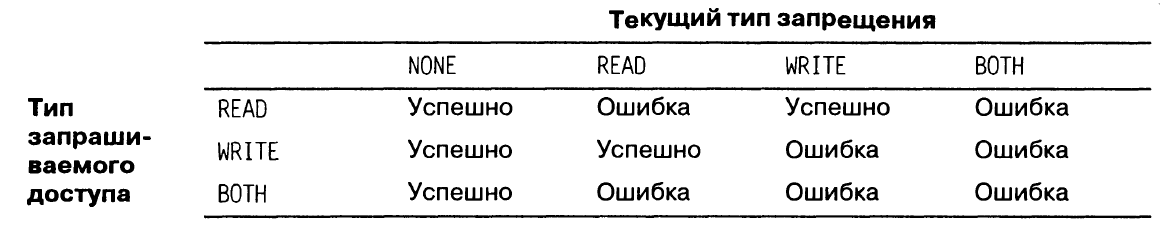 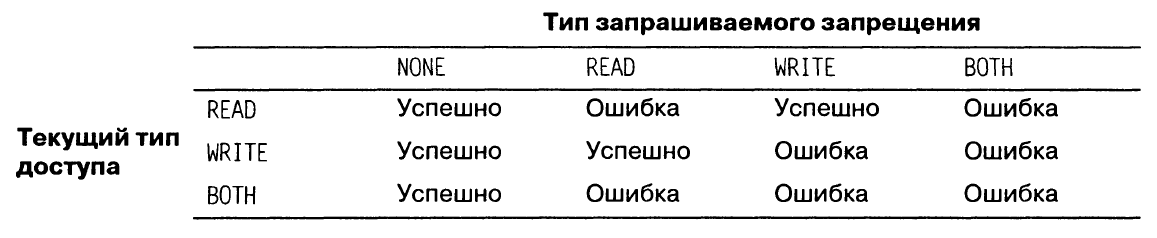 Операции с файлами в NFS
Составные вызовы в NFS4